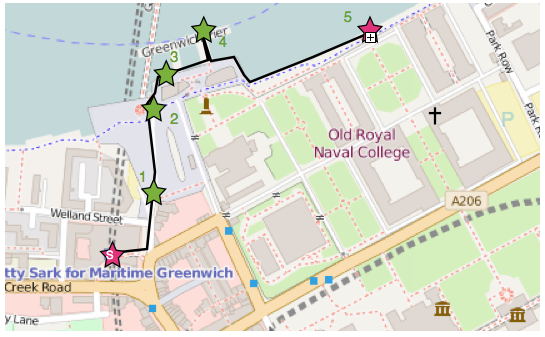 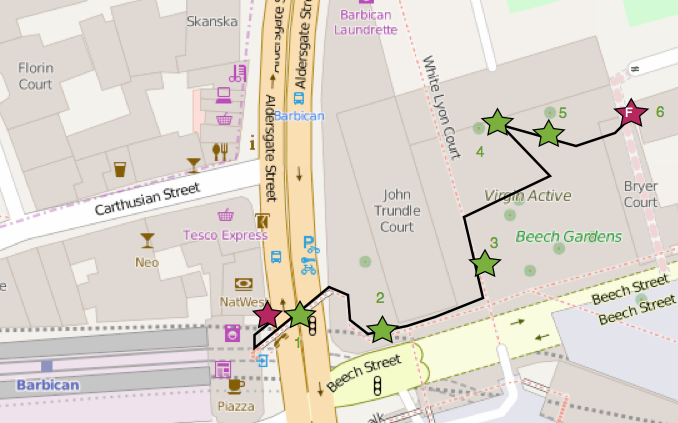 Greenwich
Barbican
Monument
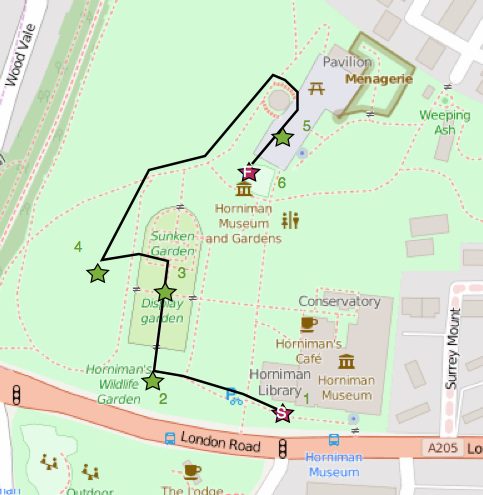 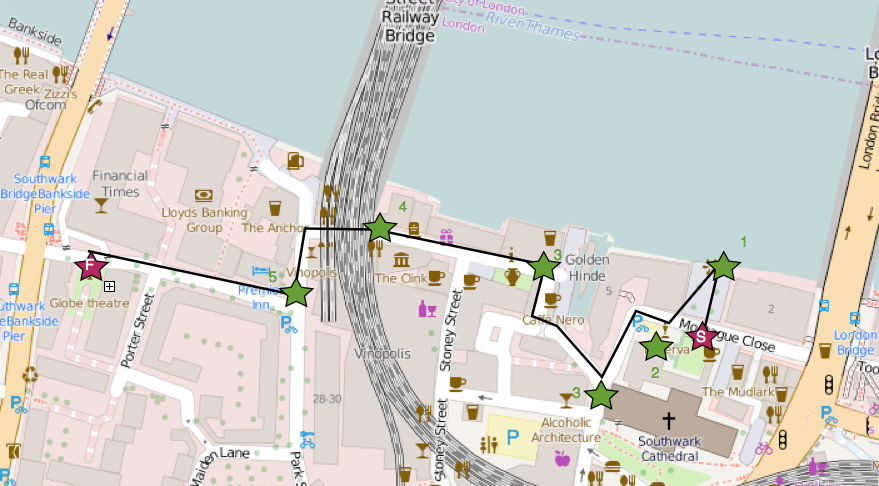 First Thursday: 
haiku on foot
Bankside
Horniman
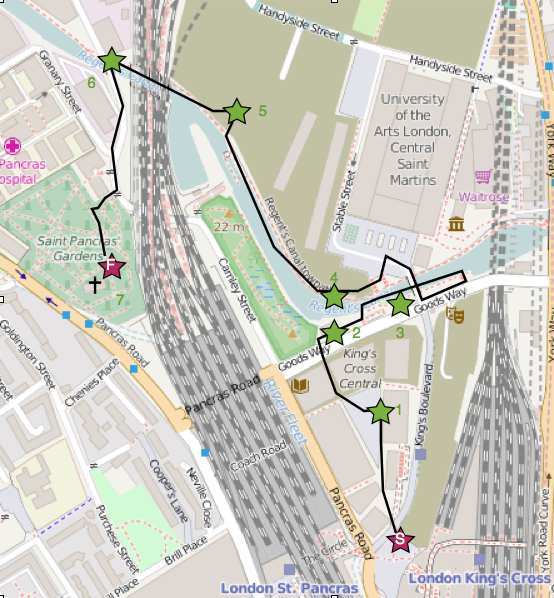 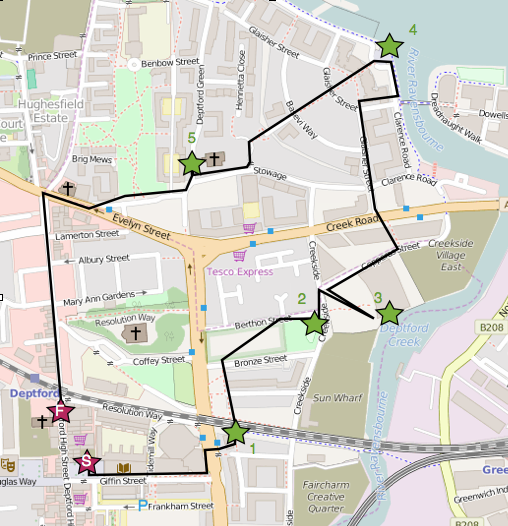 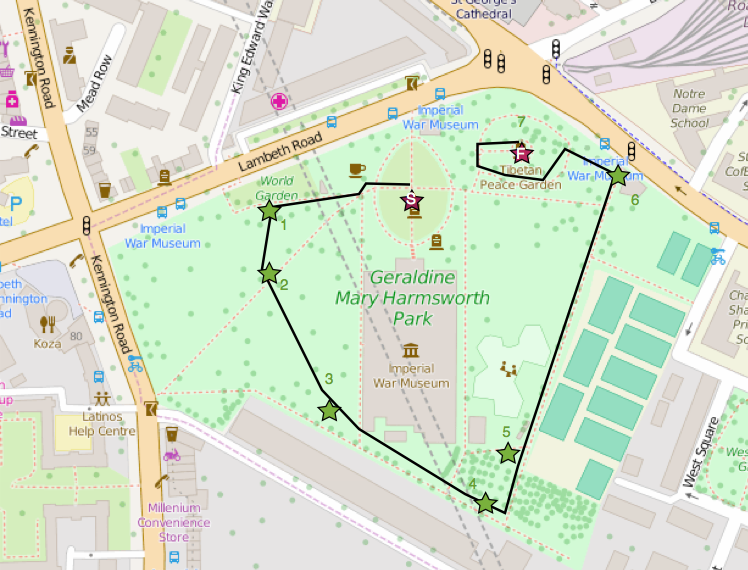 Deptford
Kings Cross
GMH Park